«سرطان های شایع زنان»
دکتر عبدالرحیم حزینی
فوق تخصص خون، انکولوژی و طب تسکینی
شماره تماس : 09133047212
ایمیل : amidhazini@gmail.com 
سایت : www.hazini.ir
سرطان دهانه رحم
یکی از شایعترین سرطانهای شایع زنان،سرطان دهانه رحم می باشد که در مراحل اولیه قابل تشخیص و درمان می باشد.
این سرطان غالبا در خانمهایی که ازدواج کرده اند اتفاق می افتد.
برای اینکه یک سلول به سلول سرطانی تبدیل شود مراحل متنوعی را طی می کند و با تغییرات سلولی به سمت مراحل غیرطبیعی و سپس پیش سرطانی و پس از گذشت چند سال به سلول سرطانی تبدیل می شود.این روند ،گاه حدود ده سال طول می کشد.
آزمایش پاپ اسمیر برای تشخیص زود هنگام سرطان دهانه رحم برای چه کسانی باید انجام شود؟
برای تمامی زنانی که از نظر جنسی فعال هستند بخصوص در سنین بالای20 سال انجام می شود.اولین تست پاپ اسمیر حداقل 3سال پس از ازدواج انجام می شود
فواصل زمانی برای انجام پاپ اسمیر در گروه های مختلف بدین شرح می باشد:
در خانمهای 20-65 ساله حداقل یکبار ازدواج کرده:                              سالیانه یکبار و در صورت سه پاپ اسمیر طبیعی هر سه سال.
در زنان بالای 50 سال:                                               با فواصل 5ساله
خانمهای بالای 65 سال که دو پاپ اسمیر اخیرشان طبیعی بوده است :                                                ضرورتی  برای انجام تست پاپ اسمیر ندارند.
خانمهای حامله:                                                               نیازی به انجام تست پاپ اسمیر ندارند و بهتر است 12هفته
 بعد از زایمان تست را انجام دهند
در بیماران مبتلا به عفونتهای منتقله از راه تماس جنسی:                                   توصیه می شود پس از درمان عفونت،پاپ اسمیر انجام دهند.
در صورتیکه خانمی دچار خونریزی یا لکه بینی پس از مقاربت باشد:                                  انجام تست پاپ اسمیر کاملا ضروری است.
علائم سرطان دهانه رحم
خونریزی بین دو قاعدگی
افزایش میزان خونریزی قاعدگی
خونریزی پس از یائسگی
خونریزی پس از تماس جنسی یا معاینه
درد ناحیه لگن غیرمرتبط به قاعدگی
وجود ترشحات زیاد و غیرطبیعی که ممکن است رقیق،غلیظ و همراه با بوی تعفن باشد.
علائم ادراری بدون علت مشخص در سیستم ادراری
کاهش شدید وزن و بی اشتهایی
افراد در معرض خطر از نظر ابتلاءبه سرطان دهانه رحم
زناني كه در سنين پايين ازدواج مي كنند.
زايمانهاي زياد
زناني كه همسرانشان ختنه نشده اند
عفونتهاي مكرر
زناني كه شوهرشان قبلا همسر مبتلا به سرطان دهانه رحم داشته است
زناني كه دخانيات مصرف مي كنند(هرچه تعداد سيگار مصرفي بيشتر باشد خطر ابتلا افزايش مي يابد
زناني كه دچار كمبود ويتامين A ،‍‍C و اسيد فوليك هستند
عوامل موثر در ایجاد سرطان پستان
عوامل غير قابل تغيير:
جنسيت(در زنان 100 برابر بيشتر از مردان است)
افزايش سن(مخصوصا پس از 40 سالگي)
وراثت(10%از سرطانهاي پستان ارثي هستند.)
سابقه خانوادگي سرطان پستان(مادر،خواهر،دختر،عمه،خاله)
نژاد:احتمال ابتلا در زنان سفيد پوست به وضوح بيشتر از زنان سياه پوست است.
پرتو درماني:انجام پرتو درماني در دوران كودكي يا نوجواني خطر ابتلا به سرطان پستان را بطور چشمگيري افزايش مي دهد.
تاريخچه قاعدگي:قاعدگي زودرس و يائسگي ديررس
سابقه ابتلا قبلي يا فاميلي به سرطان پستان
اپیدمیولوژی
شایع ترین سرطان در بین زنان ایرانی 
اولین علت مرگ ناشی از سرطان در زنان میانسال
30% کل سرطانهای خانم ها 
از هر 15 زن یک نفر مبتلا
8500 مورد جدید سالیانه در کشور 
650 مورد جدید در استان
پیشگیری از سرطان پستان
سطح اول: بهبود شیوه زندگی
کنترل وزن، تشویق برای بارداری در سنین کمتر، ترویج تغذیه با شیر مادر، ورزش، فعالیت فیزیکی، مصرف میوه ها و سبزیجات تازه، اجتناب از مصرف الکل و دخانیات.
سطح دوم : تشخیص به موقع و اولیه سرطان
اجرای روش های غربالگری طول عمر جمعیت هدف را افزایش می دهد و منجر به بهبود کیفیت زندگی، شانس درمان بالا و کاهش مرگ و میر و کاهش هزینه های درمان می شود.
سرمایه گذاری در پروژه های پیشگیری هزینه-اثربخشی اثبات شده دارد و از طریق ادغام برنامه غربالگری در نظام سلامت تحقق می یابد.
غربالگری سرطان پستان
خود آزمایی پستان از سن 20 سالگی

انجام معاینه بالینی از سن 20 سالگی

 انجام ماموگرافی پایه در سنین 40-35 سالگی
پس از 69 سالگی نیاز به ماموگرافی نیست
عوامل قابل تغيير
نداشتن فرزند:زناني كه فرزند نداشته يا اولين فرزند خودرا بعد از 30 سالگي بدنيا مي آورند در معرض خطر بيشتري هستند.
عدم شيردهي
الكل
چاقي و رژيمهاي پرچرب
نداشتن فعاليت فيزيكي
شناسایی توده های پستانی
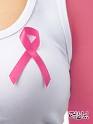 خودآزمايي پستان(توسط خود خانمها)
معاينه توسط كاركنان بهداشتي و پزشكان
عكس برداري از پستانها يا ماموگرافي
سونوگرافي
نمونه برداري از پستان
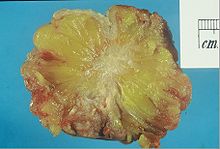 علائم هشدار دهنده
لمس توده بدون درد در پستان ( به شرط معاینه منظم سایز 1 سانتیمتر و در (غیر این صورت 3-5 سانتیمتر
ترشح خونی یا آبکی از نوک پستان 
پوسته پوسته شدن نوک پستان و ارئول
غیر قرینگی در سایز و قوام نسجی 
تورم پوست پرتغالی در سطح پستان 
فرو کشیده شدن پوست در سطح پستان یا نوک پستان 
زخم در پستان 
گاه علائم متاستاز مانند درد استخوان 
بزرگی غدد لنفی زیر بغل
روشهاي انجام معاينه پستان توسط خود فرد
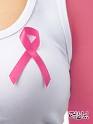 ب) لمس
الف) مشاهده
از طريق مشاهده:
الف) دستها را در دوطرف بدن به حالت آويزان قرار دهيد و پستانها را از نظر عدم تقارن بررسي كنيد.
ب) دستها را در دو طرف سر به صورت صاف بالا ببريد و به پستانها خصوصا از نظر فرورفتگي پوست و توكشيدگي نوك پستانها و ساير علائم نگاه كنيد.
ج)كف دستها را پشت سر قفل كرده و شانه ها را عقب بكشيد و به پستانها نگاه كنيد و آنها را از نظر هر كدام از تغييرات بررسي كنيد.
د)دستها را برروي كمر فشار داده و شانه ها را به عقب بكشيد و در اين حال پستانهاي خود را مانند حالتهاي قبلي به دقت بررسي كنيد.
دستها را برروي كمر فشار داده و شانه ها را به عقب بكشيد و در اين حال پستانهاي خود را را بررسي كنيد.
خم شويد و دستها را بصورت آويزان در دوطرف تنه قرار دهيد و در آيينه به ظاهر پستانها به دقت نگاه كنيد.
عكسبرداري از پستان(ماموگرافي)
اين روش عكسبرداري از پستان به وسيله اشعه مي باشد.بهترين و دقيق ترين روش جهت تشخيص سرطان پستان است.
اولين اقدام تشخيصي در زنان بالاي 35 سال به بعد از معاينه كلينيكي،ماموگرافي است.
سونوگرافي پستان
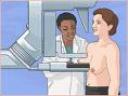 گاهي اوقات براي ارزيابي تغييرات پستان كه در ماموگرافي ديده شده يا در معاينه پيدا شده از سونوگرافي استفاده مي شود.
نمونه برداري
وقتي نكته غيرطبيعي در ماموگرافي،سونوگرافي يا معاينه كشف شد،براي پيدا كردن ماهيت آن نمونه برداري انجام مي شود.
هرگاه در ماموگرافي يا سونوگرافي يك ضايعه مشكوك به بدخيمي گزارش شود،لازم است نمونه برداري براي فرد انجام شود.
تنها روشي كه تشخيص سرطان را قطعي مي كند نمونه برداري است كه در آن قسمتي از يك تومور يا تمام آن خارج و به وسيله ميكروسكوپ بررسي مي شود.
شیوه های درمان سرطان پستان
درمان موضعی : جراحی و پرتودرمانی درمان های موضعی هستند. این نوع درمان سرطان را در پستان تخریب و یا نابود می کند . زمانی که سرطان پستان به قسمت های دیگر بدن گسترش می یابد، از درمان موضعی جهت مهار بیماری در این مناطق خاص استفاده می کنند.
    درمان سیستمیک (عمومی) : شیمی درمانی، هورمون درمانی و درمان بیولوژیک، درمان های سیستمیک هستند. در این نوع درمان، موادی وارد جریان خون می شوند و سرطان را در سرتاسر بدن مهار و یا تخریب می کنند. برخی از زنانی که سرطان پستان دارند، درمان سیستمیک می شوند تا قبل از جراحی یا پرتودرمانی، تومور کوچک شود.
جراحی :
جراحی رایج ترین شیوۀ درمان سرطان پستان است. انواع مختلف جراحی وجود دارد.
جراحی حفظ پستان 
(Breast-sparing Surgery) :در این جراحی سرطان را برمی دارند، ولی پستان باقی می ماند. به این جراحی همچنین، جراحی نگهدارندۀ پستان، توده برداری، برداشتن قطعه ای پستان، برداشتن ناکامل پستان هم می گویند.
برداشتن پستان (Mastectomy) :در این جراحی پستان را برمی دارند (و یا حتی الامکان بافت را هم برمی دارند). در بیش تر موارد، جراح، غدد لنفاوی زیر بغل را نیز برمی دارد. برخی از بیماران بعد از جراحی پرتودرمانی می شوند.مطالعات نشان می دهد که میزان موفقیت جراحی نگهدارندۀ پستان (همراه با پرتودرمانی)، و پستان برداری در مراحل اول و دوم سرطان پستان یکسان است.
پرتو درمانی :
در پرتودرمانی (که به آن رادیوتراپی هم می گویند) از امواج با سطح بالای انرژی برای نابودی سلول های سرطانی استفاده می کنند. اکثر زنان پس از جراحی نگهدارندۀ پستان پرتودرمانی می شوند. بعضی از زنان پس از پستان برداری هم پرتودرمانی می شوند. درمان به اندازۀ تومور و عوامل دیگر بستگی دارد. پرتودرمانی سلول های سرطانی پستان را که شاید در ناحیه باقی مانده باشند، تخریب می کند
شیمی درمانی :
در شیمی درمانی از داروهای ضد سرطان برای نابودی سلول های سرطانی استفاده می کنند و برای سرطان پستان معمولاً از ترکیبی از دارو ها استفاده می کنند. این داروها به صورت قرص یا از طریق تزریق درون وریدی (IV) داده می شوند. در هر دو روش، دارو وارد گردش خون می شود و سراسر بدن را طی می کند.بعضی از زنانی که سرطان پستان دارند، در بخشی از بیمارستان، مطب دکتر یا خانه شیمی درمانی می شوند؛ بعضی دیگر هم باید در طول درمان در بیمارستان بستری بمانند.
هورمون درمانی :
برخی تومورهای پستان برای رشد نیاز به هورمون دارند. هورمون درمانی نمی گذارد سلول های سرطانی هورمون های طبیعی مورد نیاز خود را دریافت کنند. این هورمون ها استروژن و پروژسترون هستند. اگر تومور پستان گیرندۀ هورمونی داشته باشد، در آزمایشگاه مشخص می شود و در این صورت، باید هورمون درمانی شوید.در این موارد، از دارو یا جراحی استفاده می شود
راه های مقابله با سرطان
يكي از راههاي مقابله با سرطان
 برخورداري از يك
 زندگي سالم و بهداشتي 
است.
شيوه زندگي سالم چيست؟
رعايت اصول بهداشتي
انجام آزمايشات لازم و بموقع مخصوص زنان و مردان
مصرف مقادير كافي ميوه و سبزي در هر روز
كاهش مصرف چربي در رژيم غذايي
ورزش و فعاليت روزانه حداقل نيم ساعت
داشتن وزن مناسب
عدم مصرف سيگار و الكل
آرامش ونداشتن استرس
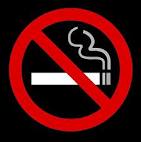 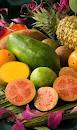 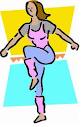 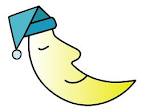 کانون حامیان بیماران سرطانی و صعب العلاج مهر گلستانآبان 97